Patologie mammy
Sylva Hotárková
Poznámky k anatomii
Derivát kožních adnex
Výskyt v párové mléčné liště
Histologie : tubulární žláza bohatě větvená
Základní jednotka TDLU  - sekreční funkce pod vlivem hormonů
aciny a intralobulární terminální dukty s dvojvrstevnou výstelkou -zevně myoepitelie
řídké intralobulární mezenchymové stroma hormonálně dependentní 
změny v průběhu MC
Systém velkých vývodů
Mamma- histologická stavba
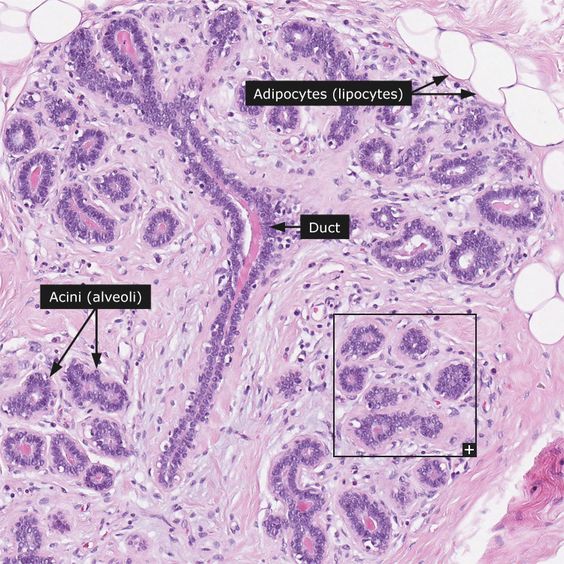 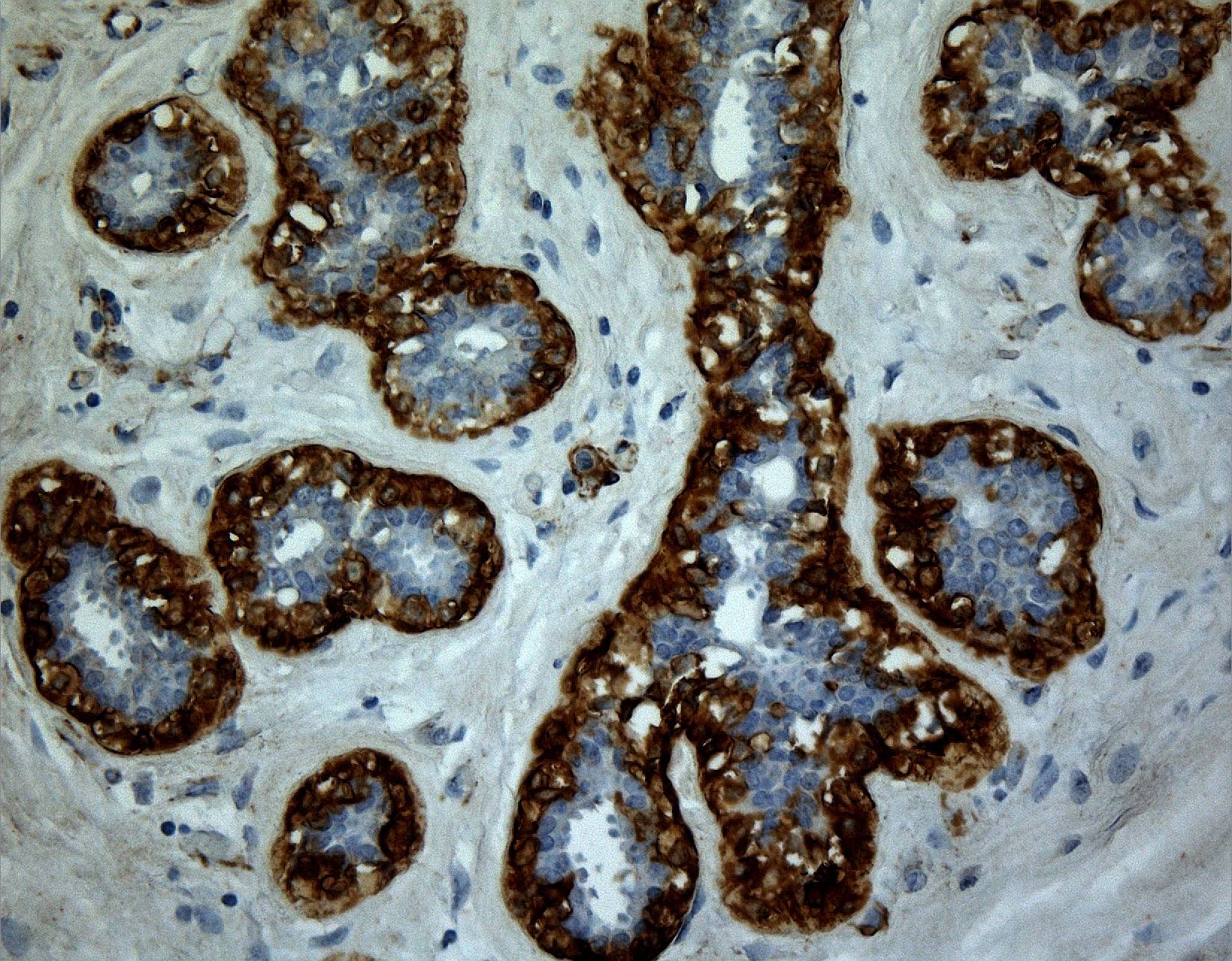 1
2
1 luminální buňky
2 myoepiteliální bb. (SMA+)
Diagnostika lézí mammy
Aspekce, palpace (změny v průběhu MC)
Mamografie (ložiskové léze včetně in situ, mikrokalcifikace) 
UZ výhody při výrazně mamograficky denzní tkáni 
NMR (vysoká senzitivita, u germinálních mutací)

Core-cut biopsie
Resekáty: parciální, totální; vyšetření sentinelové LU
Vývojové vady
hypoplazie/ aplázie
makromastie - gigantomastie
fyziologicky v graviditě
patologicky - zvláště v případě získané asymetrie CAVE tumory, záněty 
akcesorní mamma
v průběhu mléčné lišty - s mammillou
aberantní mamma - bez mammilly
Záněty
Puerperální mastitida- akutní, hnisavá
v prvních týdnech laktace
přestup infekce při poranění (ragády) retrográdně z vývodů do lobulů
příznaky: zvětšení, bolestivost, zvýšená teplota
riziko šíření zánětu, abscesů
nejčastější agens - Staphylococcus aureus
Granulomatózní mastitida
v různě dlouhém odstupu od laktace, gravidity, užívání HAK - i léta
akutní zánět s recidivami centrovaný na TDLU
etiologie neznámá, kouření?, hypersenzitivní rce na sekret? 
zánět. infiltrát: ly, pla, histiocyty i Langhansova typu
Plazmocytární mastitida - podobná granulomatózní, asi imunitně podmíněná
Lymfocytární mastopatie - u DM I. typu a AI chorob -lobulitis, atrofie, denzní zánět. infiltrát

Dif. dg. tumory!
Benigní proliferativní nenádorové změny
časté léze, hormonálně dependentní, projevující se citlivostí a bolestivostí s hmatnými měnlivými rezistencemi

I. Fibrocystické změny mammy
velmi časté
není nosologická jednotka, často peri- a postmenopauzálně u většiny žen
soubor histologických nálezů: 
fibróza
cysty (často s metaplázií výstelky - apokrinní, kolumnární…)
adenóza
typická hyperplázie výstelky duktů či lobulů
obecně nezvyšuje riziko výskytu malignit v mammě 
vyjímka - přítomnost atypické hyperplázie výstelky!!!
Fibrocystické změny mammy(dříve: fibrózní a cystická mastopatie)
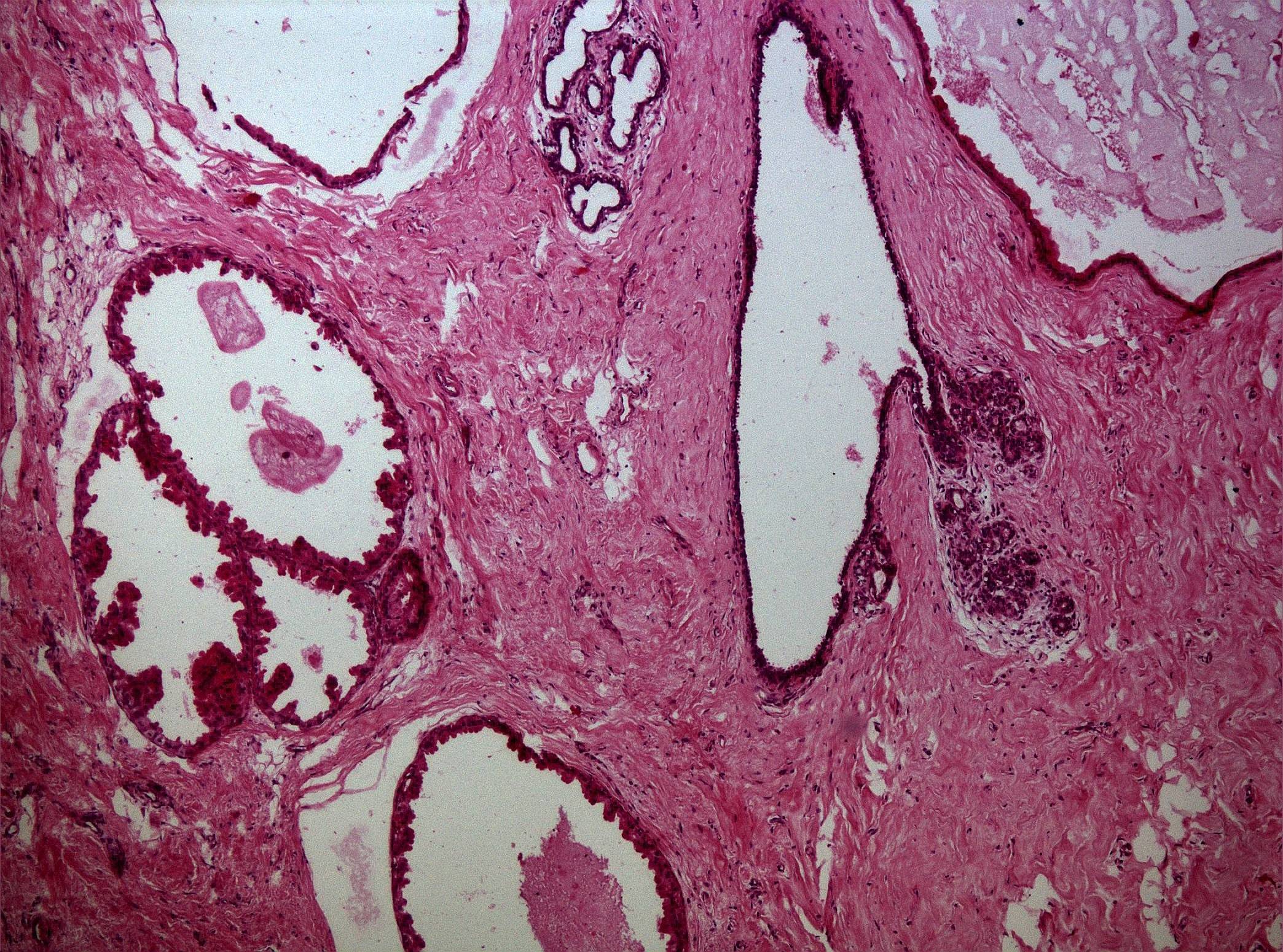 1
1
1
3
2
1 cysticky dilatované vývody, někdy se sekretem v luminu
2 apokrinní metaplázie výstelky duktů
3 fibróza
Benigní proliferativní nenádorové změny
II. Adenózy
3.-4.dekáda
hyperplázie epitelové komponenty TDLU - zvětšení lobulů a zmnožení acinů, neuspořádaný růst - „karikatura“ lobulu
a. floridní (hyperplázie epitelu i myoepiteliálních buněk, původní struktura setřelá )
a. sklerozující/ radiální jizva  - zmnožení acinů a skleróza TDLU, větš. do 3 mm - dif. dg. invazivní karcinom!!! 
III. Cysty
IV. Epitelové hyperplázie mammy  	
hyperplázie epitelií v preexistujících prostorách žlázového stromu 
př. duktální či lobulární hyperplázie (= epitelióza) - viz dále
Sklerozující adenóza
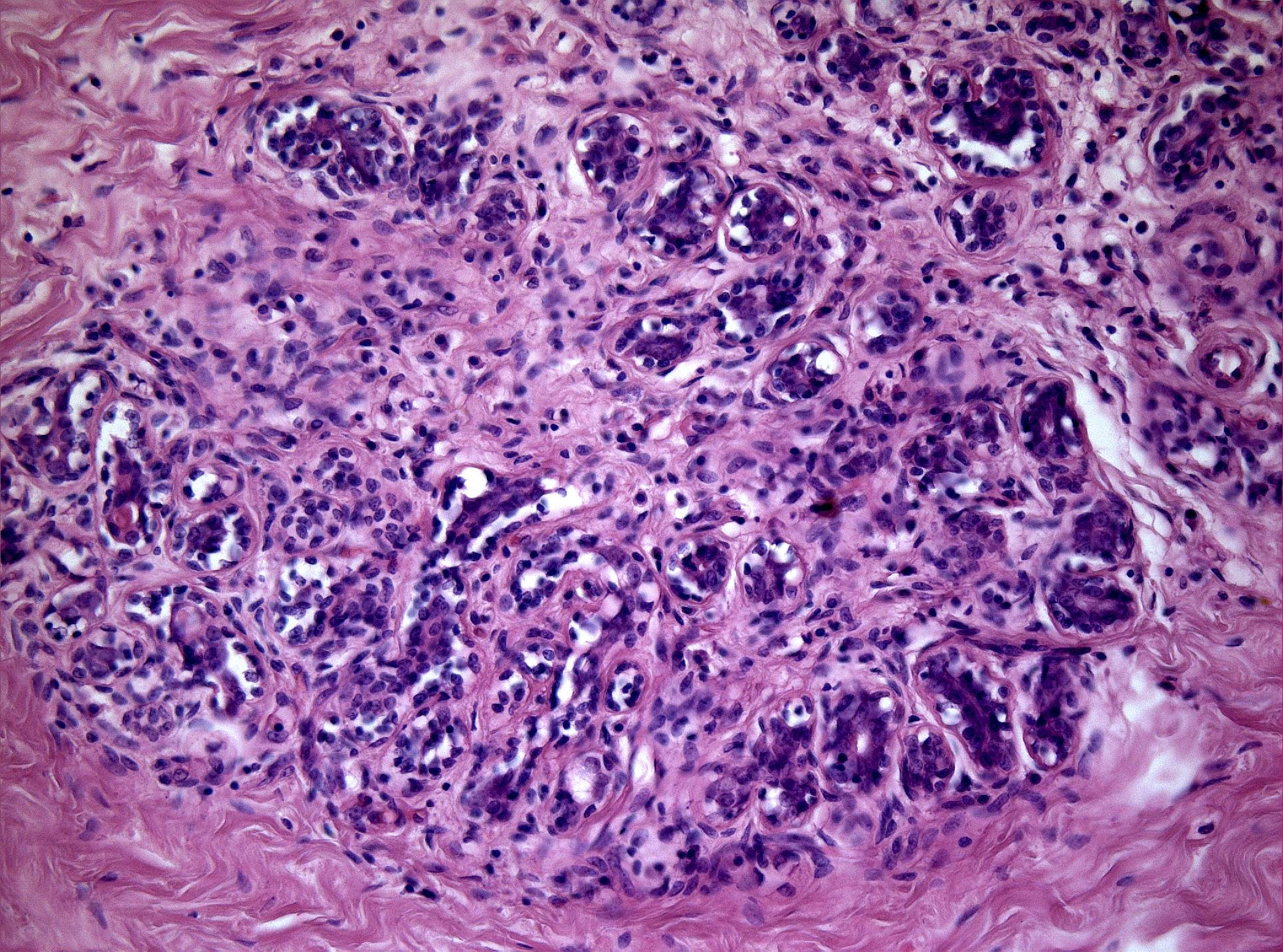 3
1
2
1 aciny
2 myoepiteliální bb.
3 nepravidelná fibróza (skleróza)
Epitelové hyperplázie mammy
typická a atypická varianta duktální a lobulární hyperplázie
atypická duktální hyperplázie (ADH) a atypická lobulární hyperplázie (ALH) jsou prekancerózy!!!! Vznikají při proliferaci izolovaného buněčného klonu.

UDH (typická, banální) duktální hyperplázie
více vrstev epitelu, mírná jaderná pleiomorfie, oj. typické mitózy, nepravidelné arkády, směs epiteli a myoepitelií. Proces reaktivní, tzn. není klonální.
ADH 
výrazná intraduktální epitelové proliferace s tvorbou papil, mikropapil a kribriformních struktur. Buněčné atypie, atypické mitózy.
odchylky přesahují rámec UDH a nedosahují stupně DCIS - viz dále
ALH
výrazná proliferace malých relat. uniformních buněk s hyperchromními jádry a mírnou pleiomorfií, vyplňujících a dilatujících aciny. Plynulý přechod v LCIS - viz dále
Neinvazivní maligní tumory
Intraduktální karcinom in situ (DCIS)
proliferace nádorových buněk bez narušení bazální membrány
high grade a non-high grade DCIS
atypický epitel s nápadnými jadérky a jadernými pleiomorfiemi různého stupně, posun N/C poměru, nekrózy, mikrokalcifikace
typy
solidní - komedomový a nekomedomový
kribriformní 
papilární
adherující
a další
DCIS s mikrokalcifikacemi
kopie
Neinvazivní maligní tumory
Lobulární karcinom in situ (LCIS)
zmnožení drobných relativně uniformních buněk v lobulech bez známek kohezivity (ztráta exprese E-cadherinu)
většinou mírná cytonukleární atypie
není hmatný, nejsou mikrokalcifikace, většinou náhodný nález
riziko invazivního karcinomu nižší než u DCIS
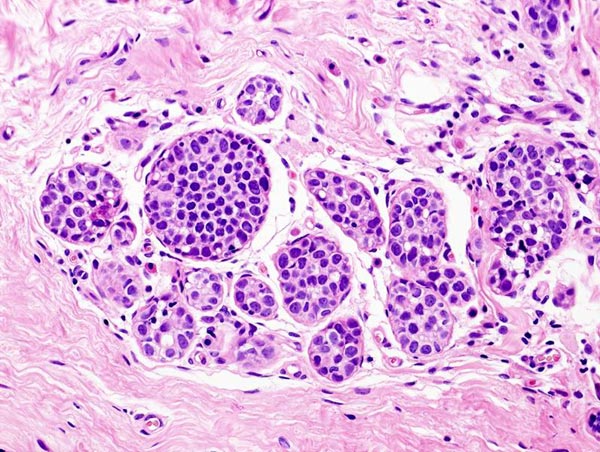 Aciny jsou rozšířené a vyplněné mírně pleiomorfními bb.,bazální membrána acinů je intaktní
Invazivní karcinomy mammy
patří mezi 4 nejčastější malignity v ČR (plíce, kolorectum, prs, prostata)
v ČR u žen nejčastější (cca 7300 nově dg případů ročně)
incidence roste, úmrtnost klesá
screeningový program
pokročilejší diagnostické metody
lepší možnosti cílené terapie „šité na míru“
přežití závisí na stage (TNM) v době dg., na histologickém typu
2 nejčastější histologické typy: invazivní NST (duktální) a invazivní lobulární 
metastázy
lymfogenně do spádových LU - axilla (sentinelová LU)
hematogenně: plíce, mozek, kosti, játra
Invazivní karcinomy mammy
sporadické karcinomy 
starší ženy většinou po menopauze (50-75 let)
náhodná mutace

familiární karcinomy (cca 15-20%)
mladé ženy už po 20. roce 
pozitivní rodinná anamnéze
mutace TSG (BRCA1, BRCA2) - tumory mammy, ovarií, peritonea
větší agresivita, multicentricita, bilateralita
profylaktické operace - mastektomie, ovarektomie
Invazivní karcinomy mammy
Rizikové faktory
Protektivní vlivy
výskyt rakoviny v rodině
přítomnost prekancerózy v anamnéze  
časná menarche
pozdní menopauza
absence kojení
pozdní porod
stres
hormonální terapie (HRT)
obezita - hlavně vzniklá postmenopauzálně
vysokokalorická dieta
kouření
dlouhodobé kojení
více porodů
přiměřená hmotnost
fyzická aktivita
Terapie karcinomů prsu
exprese receptorů nádorovými buňkami:
ER, PR, Her-2/neu
3 skupiny karcinomů
luminální (hormonálně dependentní) - blokátory: tamoxifen
HER2 pozitivní- monoklonální pl proti HER2 receptoru
triple negativní - většinou velmi agresivní, systémová CHT, imunoterapie
I. Invazivní karcinom, NST
dříve duktální
70-80% z Ca mammy
zatuhlé hmatné ložisko , někdy fixované k okolním strukturám
někdy vtažení kůže, vpáčená bradavka, v pokročilých stádiích ulcerace, edém paže
histologie: pruhy, tubuly, solidní ložiska kohezivních nádorových buněk (E-cadherin+), bez průkazné myoepiteliální vrstvy. Stroma vazivové, záchyt DCIS v okolí
Invazivní karcinom, NOS
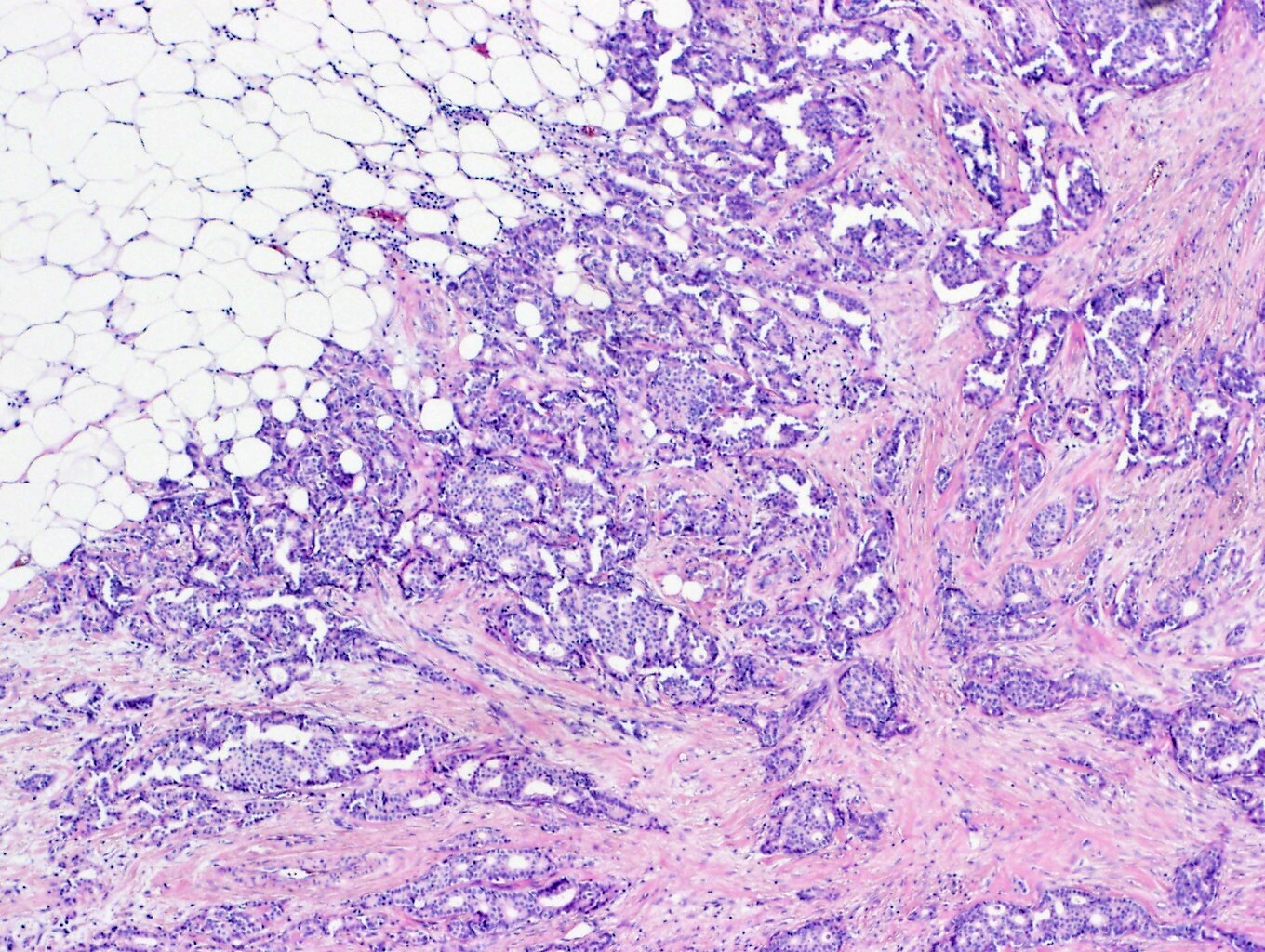 2
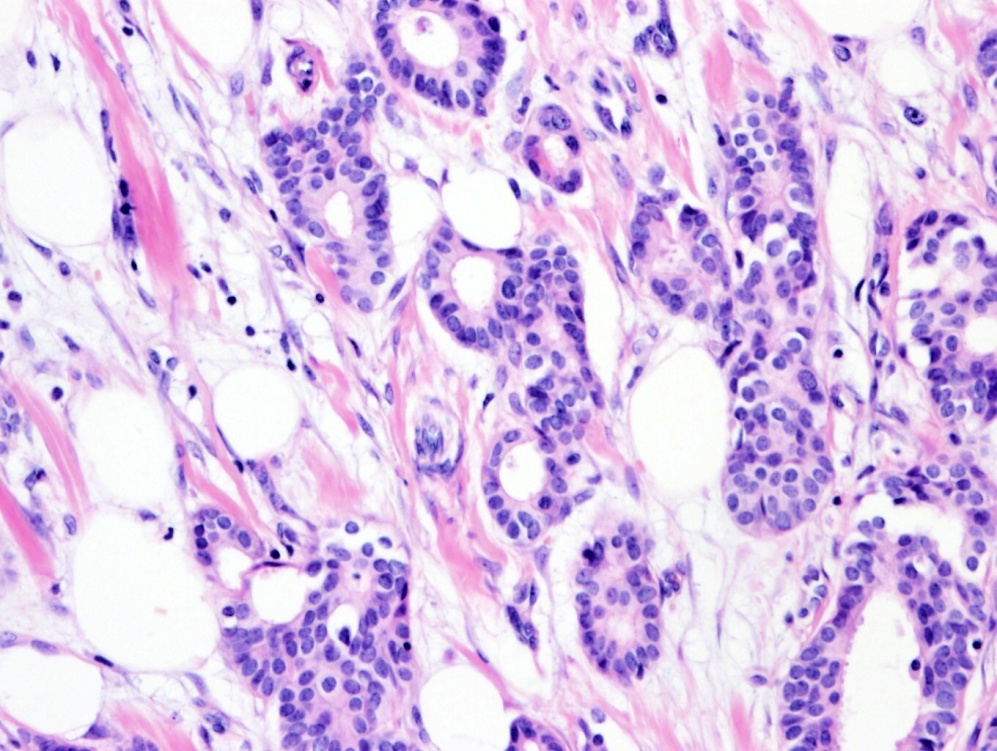 1
1 kohezivní nádorový infiltrát s ojedinělými tubuly
2 infiltrace tukové tkáně
Pagetův karcinom bradavky
zvláštní typ karcinomu, kdy jsou nádorové buňky disperzně rozptýleny v epitelu bradavky
klinické projevy: svědění, mokvání, eroze - podobné dlouhotrvajícímu ekzému
souvislost s přítomností invazivního karcinomu NOS v mammě nebo high grade DCIS
Upraveno dle www.mamma.cz
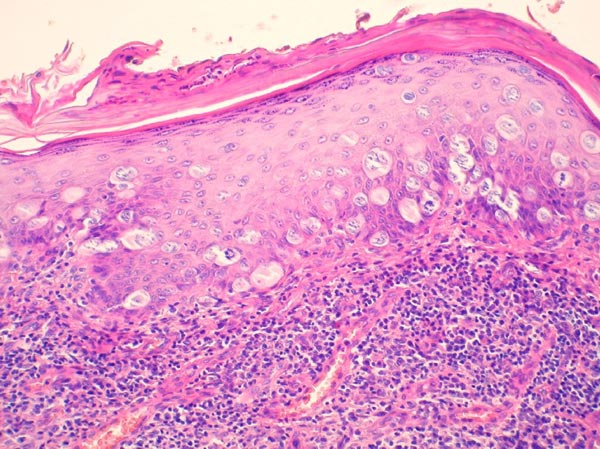 Jednotlivé nádorové buňky (šipky) roztroušeny v dlaždicovém epitelu bradavky
Pagetův karcinom bradavky
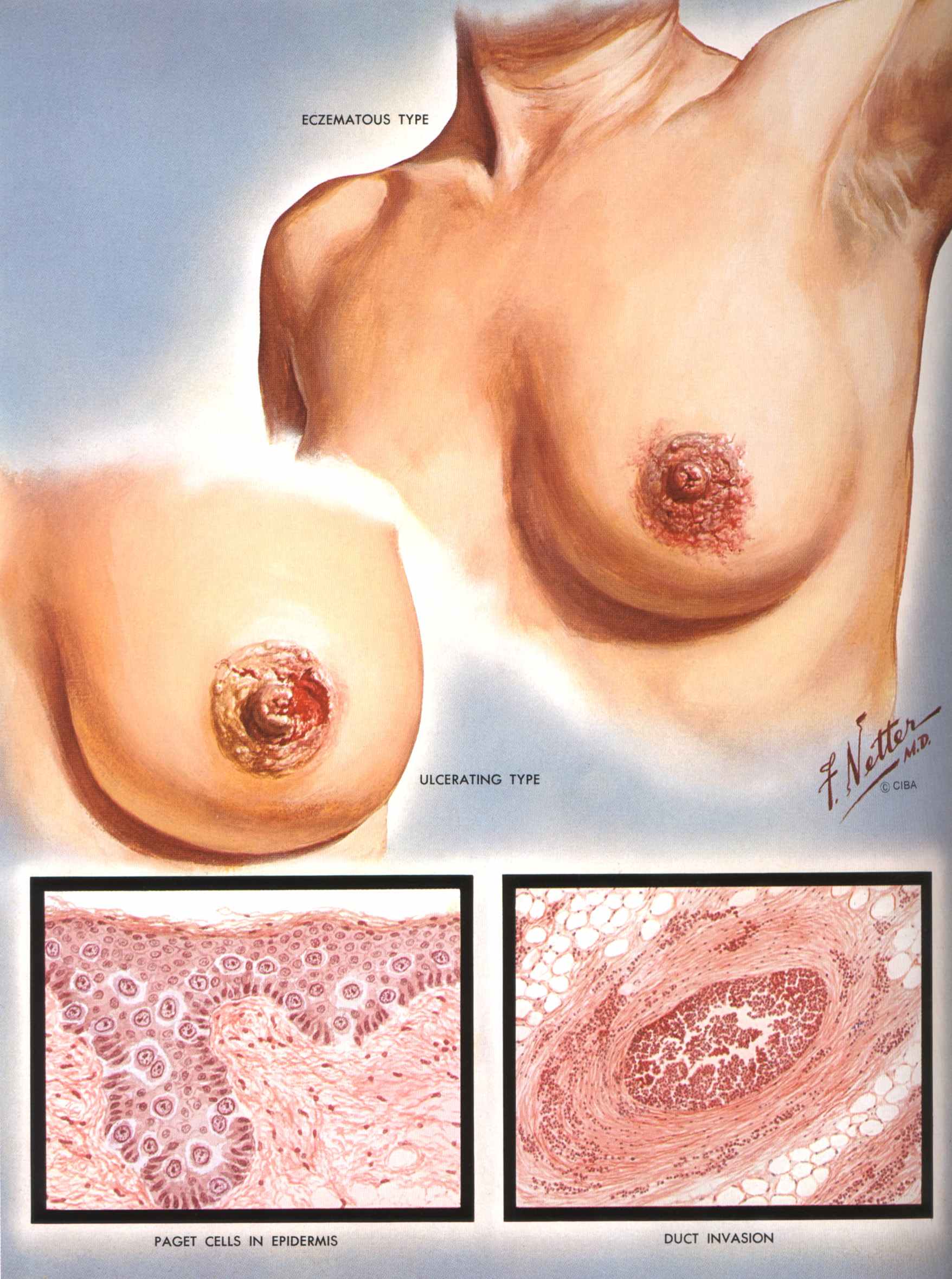 II. Invazivní lobulární karcinom
5-10% karcinomů prsu
často oboustranný, multicentrický
roste difuzně - obtížně palpovatelné
histologie: v hojném vazivovém stromatu izolované nádorové buňky nebo řádkující formace („husí pochod“). Koncentrické uspořádaní kolem rozšířených duktů. Někdy buňky typu pečetního prstene.  

pozn.: další - málo časté typy karcinomu mammy: medulární, mucinózní, tubulární, papilární a jiné
Invazivní lobulární karcinom
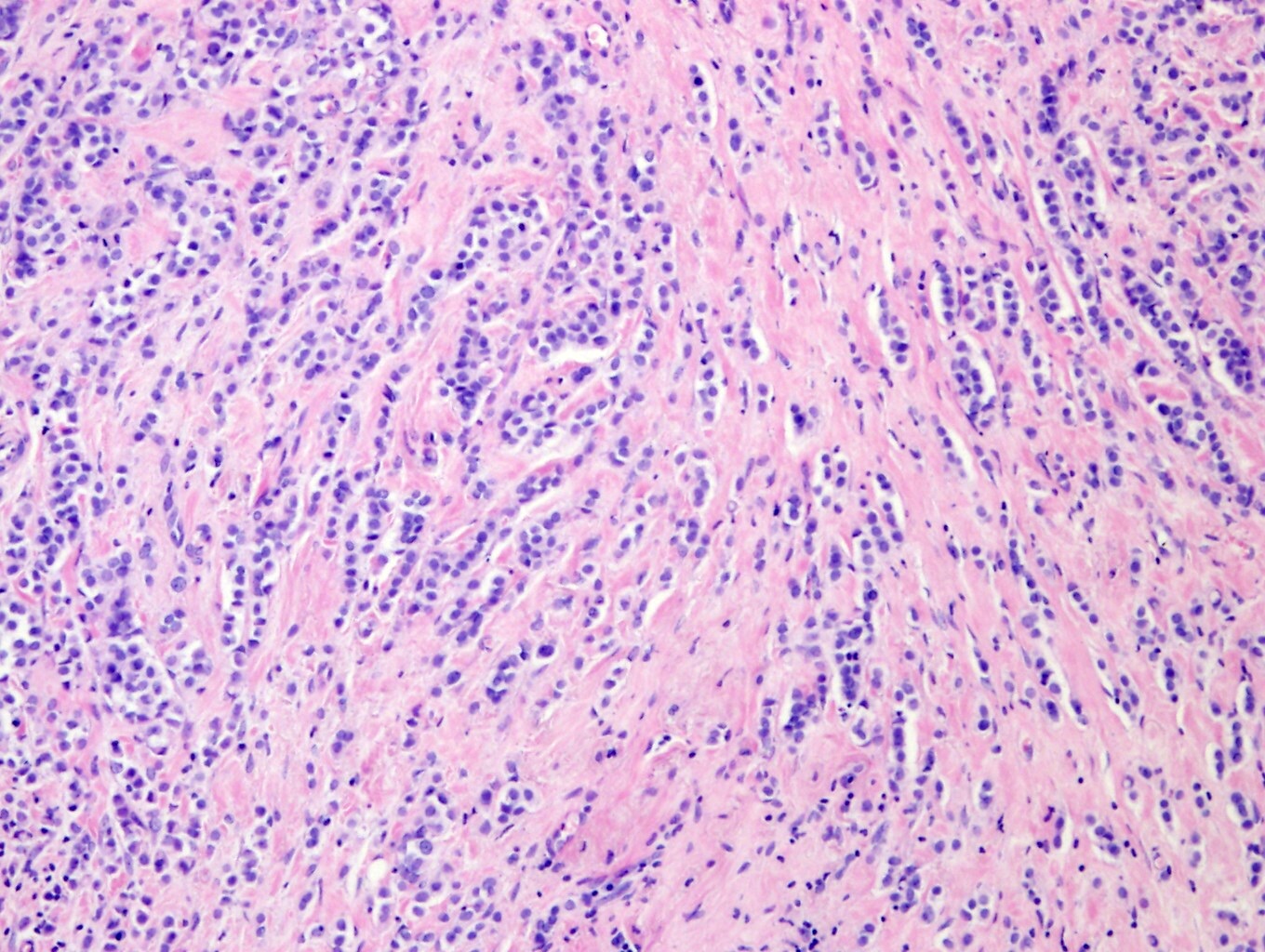 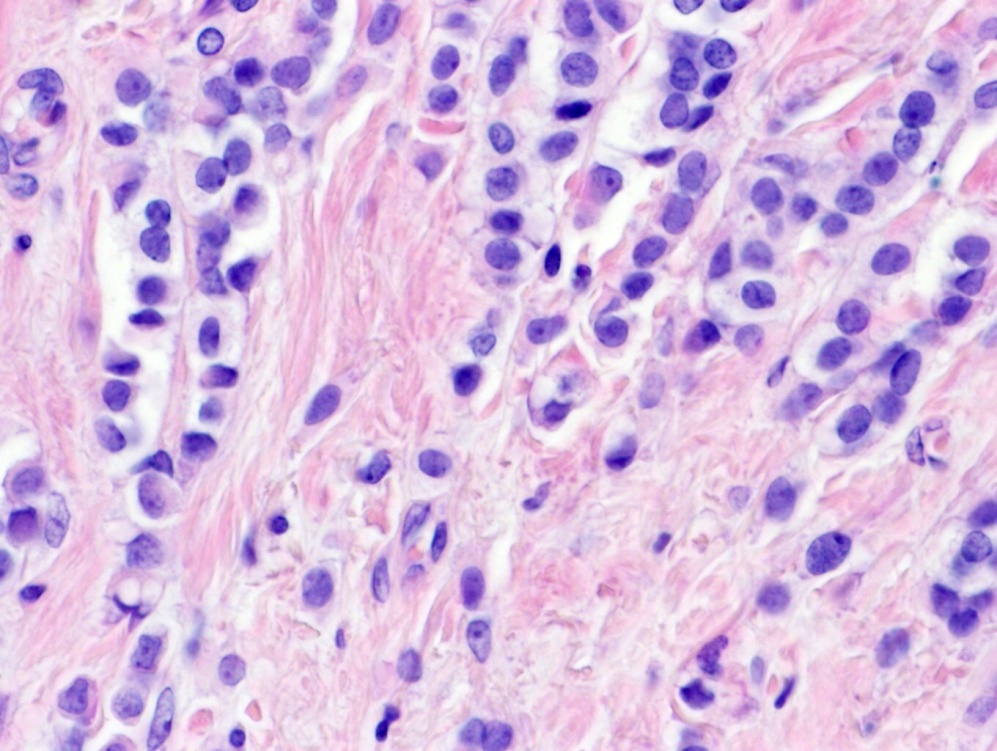 1
1
1 nádorové bb. vytváří řady mezi snopci vaziva (husí pochod)
Smíšené tumory mammy fibroepitelové
Fibroadenom
nejčastější benigní tumor prsu 
adolescentní a mladý dospělý věk (do 30 let), později spontálně regreduje
dobře ohraničený, tuhý, pružný, opouzdřený, lobulární povrch, vel. do 30 mm 
histologie: tubulární či štěrbinovité epiteliální struktury v dominujícím stromatu (typ perikanalikulární či intrakanalikulární)

Fyloidní (phyllodes) tumor
podobný fibroadenomu, velikost až 15 cm, elastický, většinou rychle roste 
více celulární vazivové složka s mitózami, případně atypiemi, epiteliální listovité formace
vyšší vě než FA (až do 6. dekády)
biologické spektrum chování B až M (závisí na stromální mezenchymové složce), nejčastěji nízce maligní
recidivuje, metastázy netvoří kromě vysoce maligních forem
Fibroadenom
Fyloidní tumor
Benigní tumory mammy
fibroadenom - viz výše
adenomy - tubulární, laktační, apokrinní
ohraničené tumory mladých žen, spíše vzácné
papilomy
intraduktální papilom
Patologie mužského prsu
gynekomastie
nejčastější patologie mužského prsu
 až u 30% dospělých mužů, často bilaterálně
zvětšení subareolarní žlázy - hyperplázie stromatu i epitelu vývodů
nemá maligní potenciál
v pubertě, při hyperthyreóze, jaterní cirhóze, CHRI, chronické respirační insuficienci, hypogonadismu, hormonální tp.

 karcinom
 vzácný (100x méně častý než u žen)
 špatná prognóza (pozdní dg.)
Děkuji za pozornost!